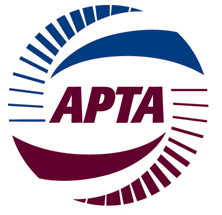 ITS PCB Community College Workshop
September 20, 2017

Lou Sanders, Senior Director, Engineering Services
American Public Transportation Association
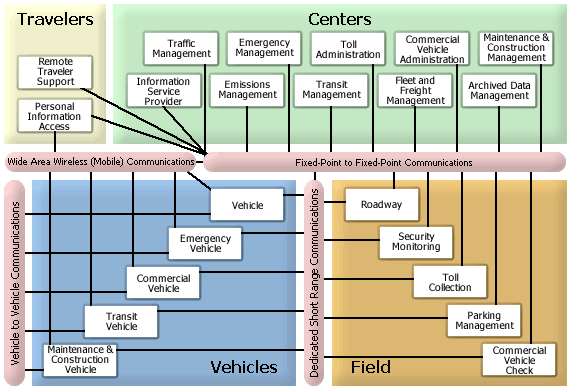 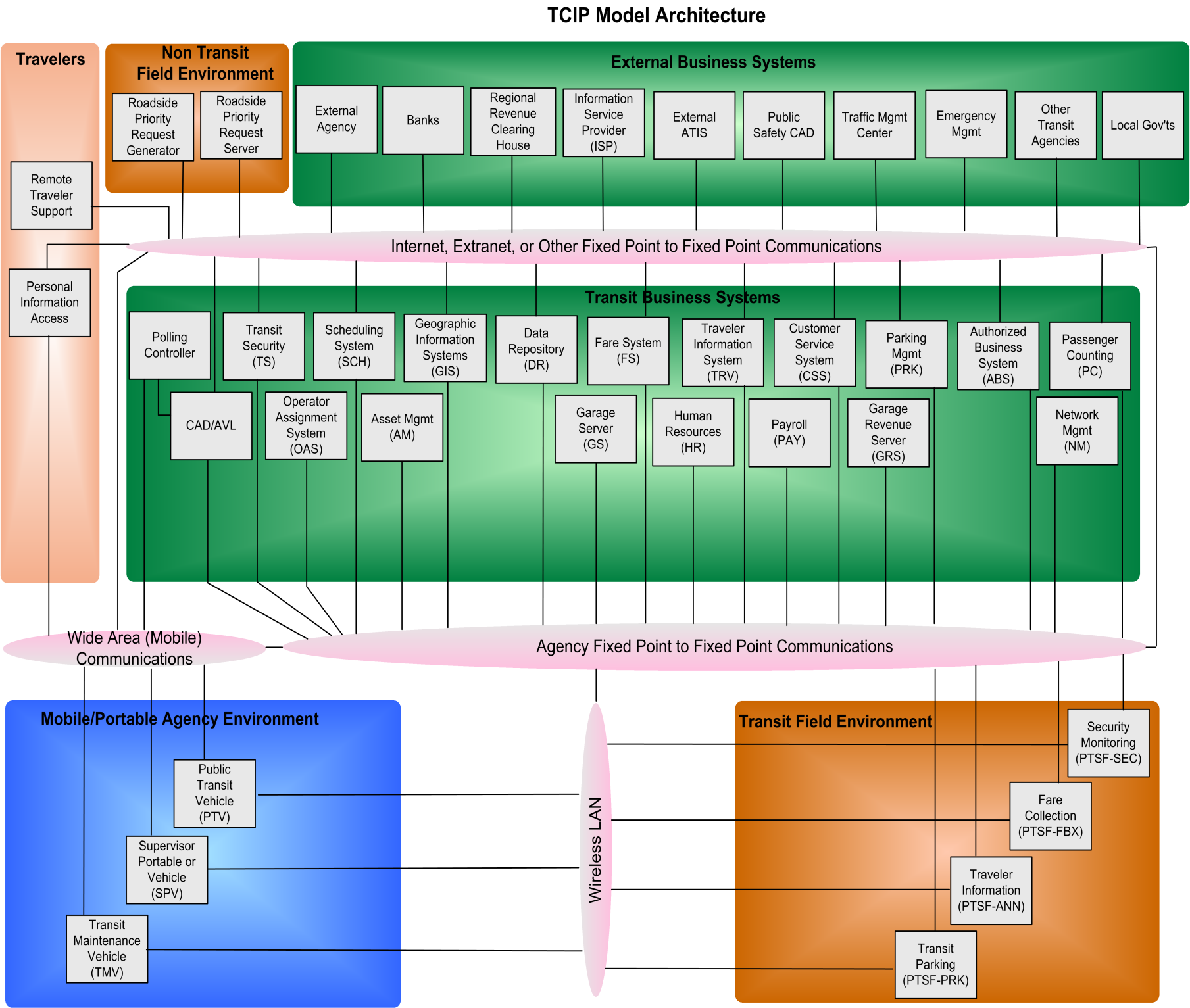